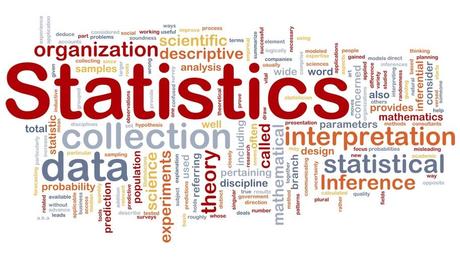 ANALISI DEI DATI SPAZIALI PER LE APPLICAZIONI ECONOMOCHE
Regressione Lineare Multipla
Prof. Gennaro Punzo
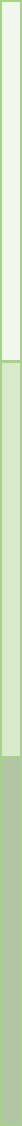 Introduzione: Regressione Lineare Multipla
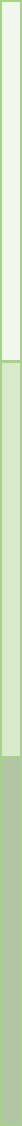 2
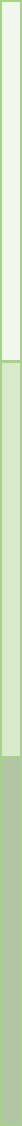 Regressione Lineare Multipla
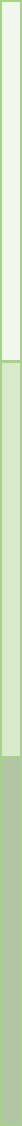 A differenza di quanto accade nella regressione lineare semplice:

Il modello stimato non è una retta sul piano cartesiano
I valori osservati non si possono rappresentare come punti nel piano cartesiano

La rappresentazione grafica, nel caso di un modello con 2 variabili indipendenti, sarà la seguente:
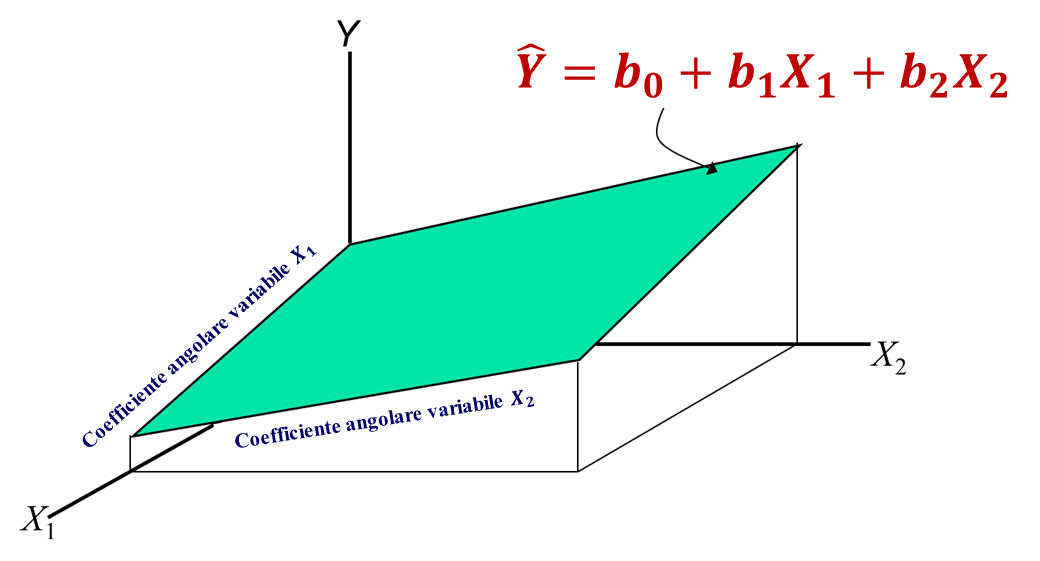 3
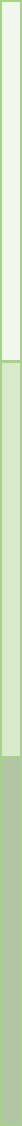 Regressione Lineare Multipla
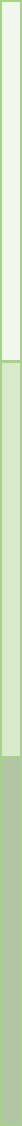 4
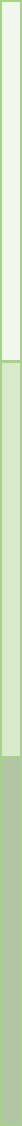 Regressione Lineare Multipla
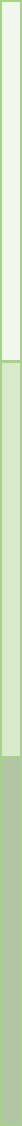 Il modello di regressione lineare multiplo e lo stimatore dei minimi quadrati possono essere rappresentati in modo compatto utilizzando la notazione matriciale. Definiamo la seguente matrice e i seguenti vettori:
5
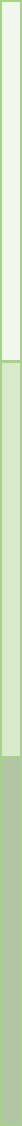 Regressione Lineare Multipla: Minimi Quadrati
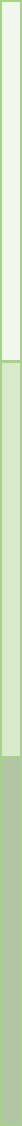 6
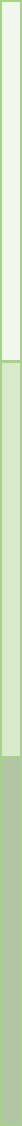 Regressione Lineare Multipla: Minimi Quadrati
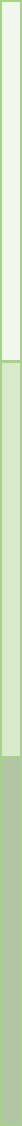 7
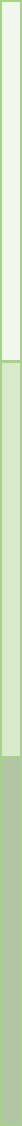 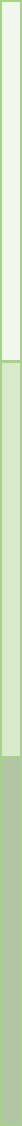 8
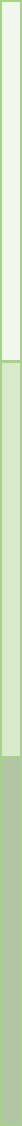 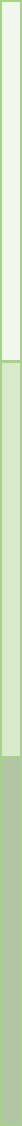 RICORDIAMO:
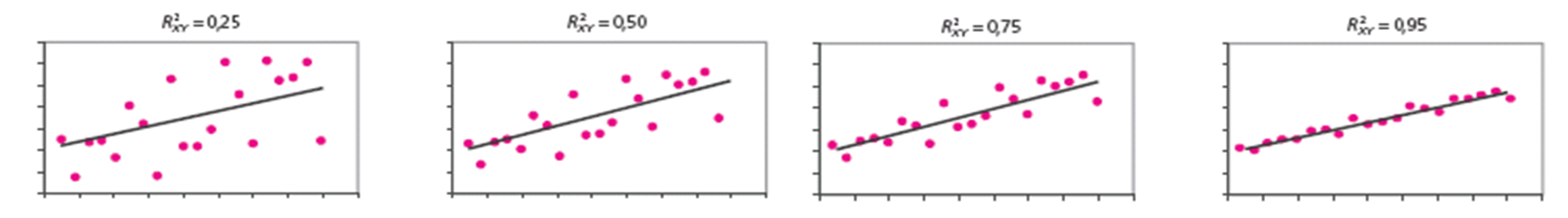 9
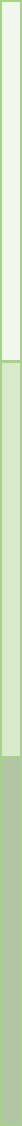 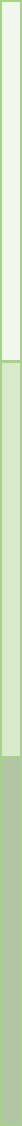 n = numerosità campionaria
k = numero di variabili indipendenti incluse nel modello
10
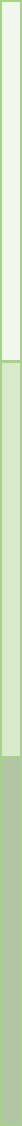 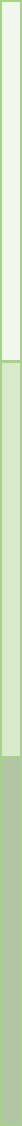 = 0  il modello non ha nessuna capacità interpretativa per Y
= 1  il modello ha la massima capacità interpretativa per Y
11
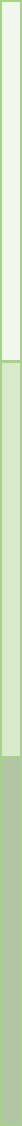 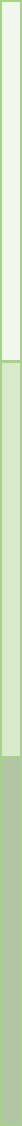 12
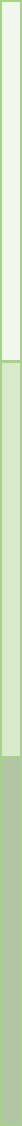 Errore Standard delle Stime
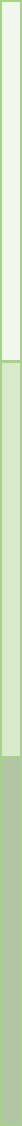 13
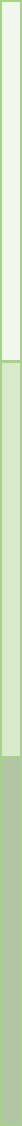 Errore Standard delle Stime
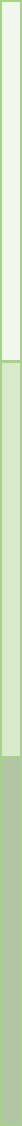 14
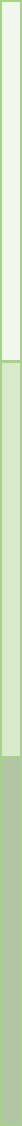 Errore Standard delle Stime
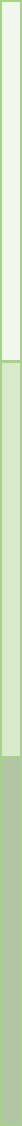 15
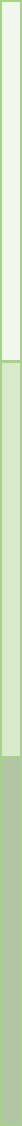 Significatività del Modello
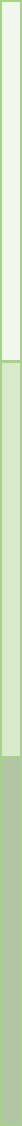 Non è presente una relazione lineare tra la variabile dipendente e le variabili esplicative
È presente una relazione lineare tra la variabile dipendente e almeno una delle variabili indipendenti
Tale problema di verifica di ipotesi viene risolto ricorrendo al test F
16
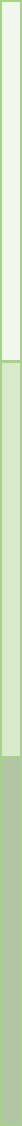 Significatività del Modello: Test F
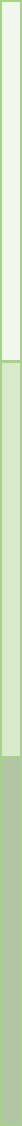 La statistica F è data dal rapporto tra la media dei quadrati della regressione (MQR) e la media dei quadrati dell’errore (MQE)
17
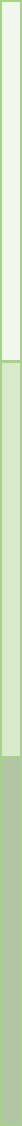 Significatività del Modello: Test F
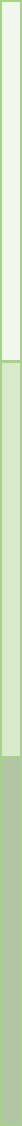 Regola Decisionale:
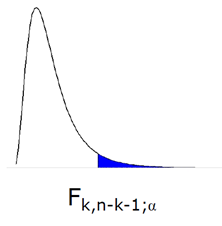 18
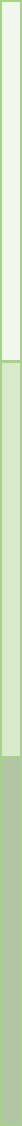 Tabella ANOVA
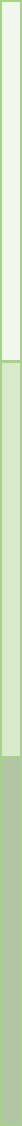 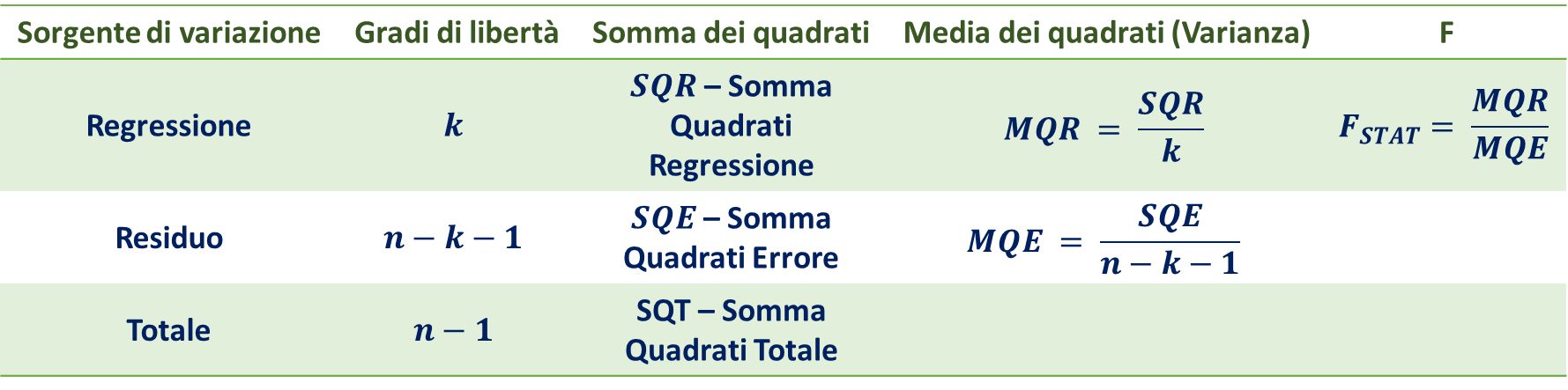 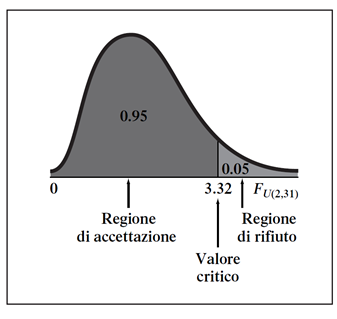 19
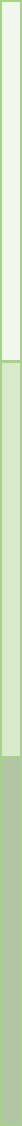 Significatività del Modello
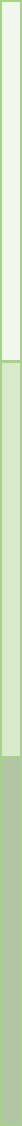 20
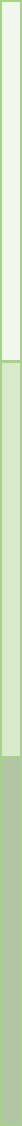 Significatività del Modello: Test T
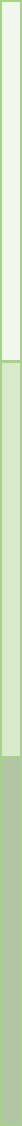 La verifica delle ipotesi sull’inclinazione nel modello di regressione multipla è effettuata attraverso il test t:
21
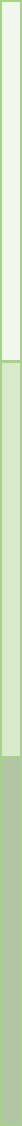 Intervallo di Confidenza dei Coefficienti
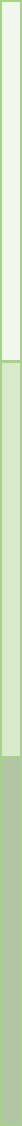 22
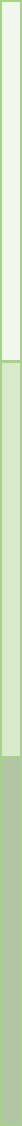 Intervallo di Confidenza per i Coefficienti
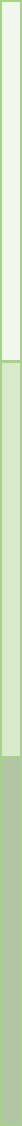 23
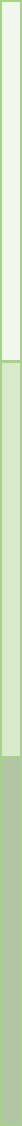 Intervallo di Confidenza per i Coefficienti
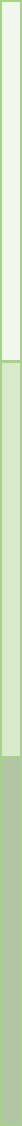 24
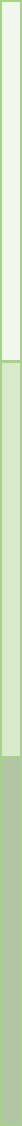 Intervallo di Confidenza per i Coefficienti
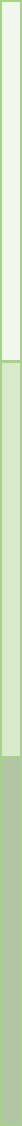 25
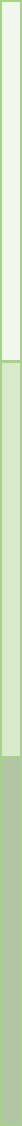 Regressione Lineare Multipla: Assunzioni del Modello
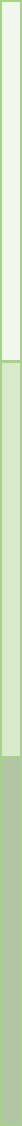 26
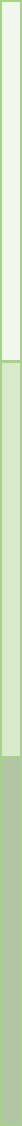 Violazione delle Ipotesi: Analisi dei Residui
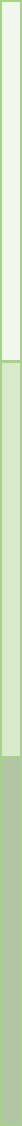 In generale, il metodo di stima dei minimi quadrati risulta piuttosto robusto, ossia piccole variazioni delle ipotesi del modello non invalidano l’inferenza o le conclusioni a cui esso conduce

Tuttavia, violazioni più consistenti per almeno una delle ipotesi possono comportare serie difficoltà nel processo di stima dei parametri o condurre a conclusioni fuorvianti

Per diagnosticare la maggior parte delle violazioni delle ipotesi si ricorre all’analisi dei residui
27
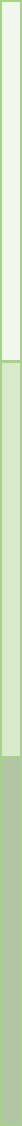 Analisi dei Residui
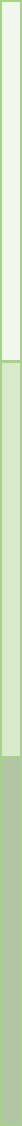 Residui nella regressione lineare multipla, il caso con 2 variabili indipendenti:
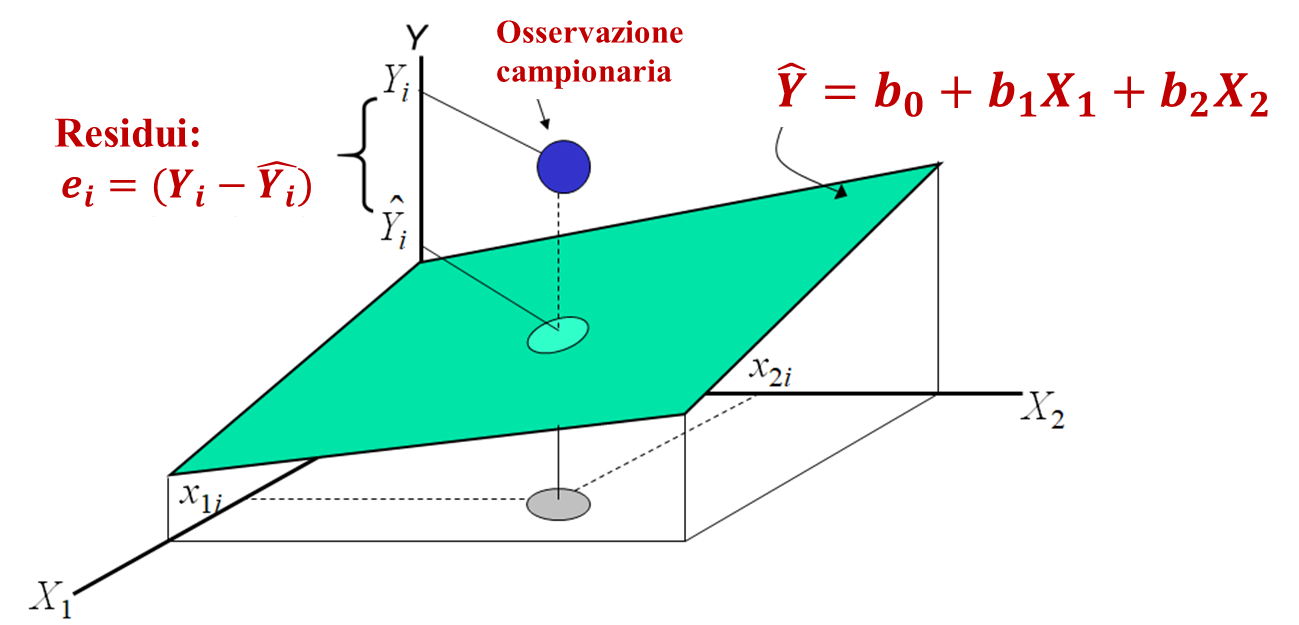 28
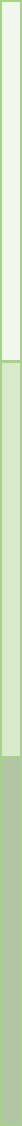 Analisi dei Residui: Rappresentazioni Grafiche
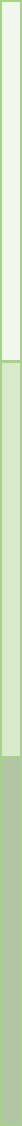 29